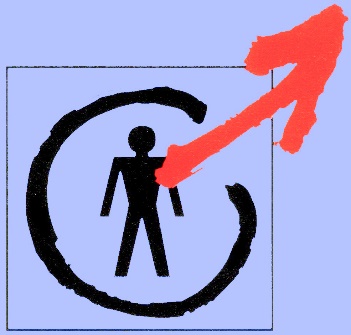 Alles Sucht-oder was?
Hintergründe der Suchtverlagerung
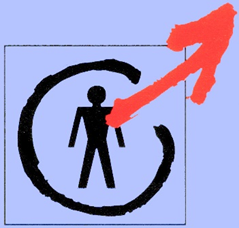 „Sucht“
Das alt- und mittelhochdeutsche „Suht“, später „siech“, bedeutete „krank sein“. Früher wurden alle Krankheiten als Sucht bezeichnet. Das Wort „Gelbsucht“ als Relikt aus dieser Zeit ist heute noch zur Bezeichnung einer Leberentzündung gebräuchlich.
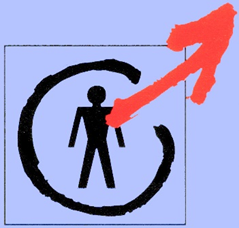 „Sucht“: einige Synonyme
Hörigkeit
Besessenheit
Drang (nach)
Leidenschaft
Neigung
Abhängigkeit
Letztendlich unter einer Gewalt sein
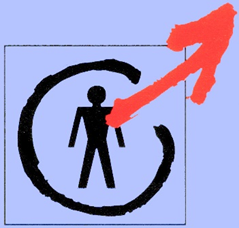 Ziele des Handelns
Paradiesisches
Wohlbefinden
Unreal (Krankheit, Drogenwirkung), Kick
Wirkung von Alkohol / Drogen...
Manie
Träume / Verwöhnung
Erfüllung von Wünschen
Erfolg / Anerkennung
Gewünschter psychischer Zustand
Spannung
Misserfolg
Überforderung, Angst
Versagen / Mobbing /Abwertung
Negative Lebensumstände, Katastrophen usw.
Realer psychischer Zustand
Extreme Umstände, Krankheit (Depression)
Völlige Niedergeschlagenheit
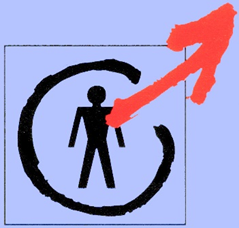 Ziele des Konsums von Suchtmitteln
Schlechte Gefühle verhindern, z. B.:
Ärger / Wut / Zorn
Schmerz (körperlich / seelisch)
Enttäuschung / Frust
Niedergeschlagenheit
Wertlosigkeit / Sinnlosigkeit
Erschöpfung
Verlassenheit / Einsamkeit
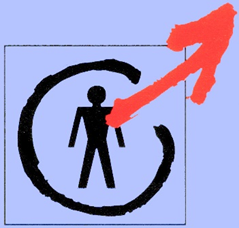 Ziele des Konsums von Suchtmitteln
Gute Gefühle erreichen / verstärken, z. B.:
Gefühl der Stärke
Wärme / Wohligkeit
Frohsinn, Ausgelassen-sein
Mut / Enthemmung
Andere lustvolle Empfindungen (Bewusst­seinserweiterung, High….)
Letztlich wird eine Scheinwelt empfunden, die angenehmer erscheint, als die Realität ist.
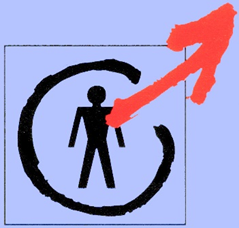 Ziele des Handelns
Unangenehme Gefühle beseitigen –gute Gefühle erzeugen
Belastende Situationen nicht ertragen – Wohlbefinden

Und das garantiert und mit einem Minimum an Aufwand
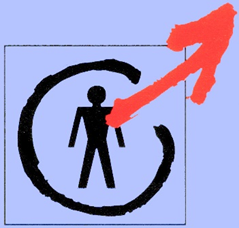 Attraktivität des Suchtmittels
Verbesserung der Stimmungslage
Bewusstsein wird eingeschränkt
Wirkung tritt in der Regel rasch ein
Wirkung in der Regel vorhersehbar
Anfangs gut steuerbarer Effekt („wie es mir gefällt“)
Kaum Aufwand nötig
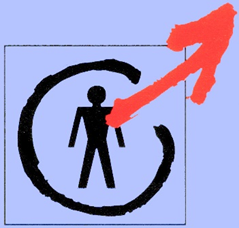 Suchtmechanismus
Suchtmittel
Alkohol
Opiate 
Benzodiazepine
weitere
Arterhaltung
Orgasmus
Nach Extrembelastung oder Gefahr
Spezielle Handlungen
Glücksspiel
Shooting-Games
Internetsex
weitere
Spezifische Wirkungen
„Kick“
Belohnungszentrum: Freisetzung von Botenstoffen (z. B. Endorphine, Dopamin usw.)
Reaktionsketten
Reaktionsketten
Verminderung der Wirkung der Botenstoffe
Befindensverbesserung
Reaktionsketten
(Wunsch zur) Wiederholung
Erhöhung der Dosis /
Intensität
Warum Suchtverlagerung statt Abstinenz?
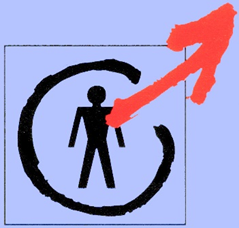 Jeder Mensch lernt von klein auf, mit Herausforderungen/Problemen umzugehen.
Lernen ist nur möglich, wenn Situation auftritt unddie Intensität angemessen ist: Unter- und Überforderung führen nicht zum Erfolg
Warum Suchtverlagerung statt Abstinenz?
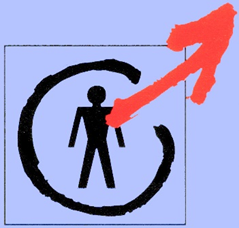 Kein Mensch kann alle Situationen angemessen meistern, weil 
keinesfalls immer ideale Stärke der Herausforderung auftreten,NIE für alles ideale Vorbilder da sindNIE Gelegenheiten für das Lernen jeder erdenklichen Situation vorhanden sind
usw.
Warum Suchtverlagerung statt Abstinenz?
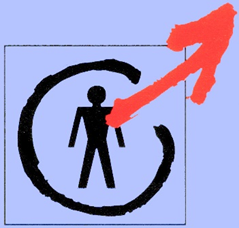 Jeder Mensch kann mit bestimmten Situationen 	    gut 		     /			schlecht umgehen
Kommt er in eine entsprechende Situation
Ideale Entfaltung			„Versagen“ 
Erfolg						Misserfolg
Freude						Frust
Warum Suchtverlagerung statt Abstinenz?
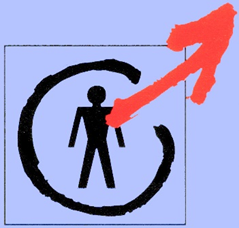 Mensch lernt, dass Suchtmittel „hilft“ zum Ertragen / sich besser fühlen usw., ohne dass er dazulernen oder sich ändern muss.
Er „braucht“ deshalb nichts zu lernen /zu ändern – Es ist „erst mal“ bequem.

Aber: Wenn nur das Suchtmittel weg ist, wie soll er dann mit seinen Problemen, die zu unerträglichen Situationen führen, umgehen?
Warum Suchtverlagerung statt Abstinenz?
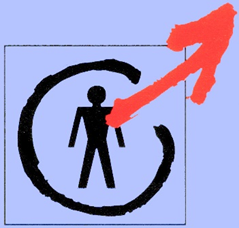 Scheinbare „Lösungen“ des Problems:
Die Welt ändert sich  Forderungen / Ansprüche werden angemeldet
Rückfall
Andere Sucht
Ortswechsel (Luther: „Der Ort ist gut, die Lage neu, der alte Lump ist auch dabei)
Neuer „Freundeskreis“, alles neu (nur nicht sein Verhalten)
Warum Suchtverlagerung statt Abstinenz?
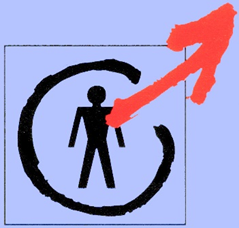 Echte Lösungen:
Ich lerne, mit meinen Herausforderungen zu leben
Ich lerne, die Realität und Regeln zu akzeptieren
Ich lerne, mit kritischen Situationen umzugehen
Ich höre auf, auszuweichen/anderen Schuld zu geben und bin bereit, Eigenverantwortung zu übernehmen
Ich erkenne, dass ich wertvoll bin (Warum soll ich wertvoll sein? Worin besteht mein Wert?)
Ich gebe, was ich kann, und nehme (nur) was ich brauche
Es ist eine tiefgreifende Umkehr nötig! – Will ich das?
Warum Suchtverlagerung statt Abstinenz?
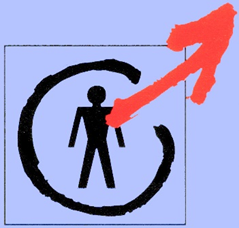 Wie steht es mit MIR (als Helfer)?
Bin ich bereit / in der Lage, mich zu hinterfragen?
Was / wer gibt MIR Halt? (In meinem Leben – mein Handeln wird wahrgenommen! /in der Helferposition – es werden Konflikte und Grenzerfahrungen kommen) 
Damit sind wir aber bei einem anderen Thema angekommen: Die Rolle des Therapeuten
Vielen Dank für die Aufmerksamkeit
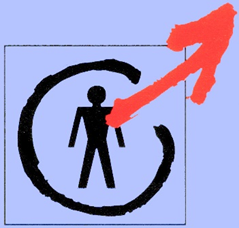